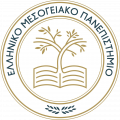 ΕΠΤΑ ΑΡΧΕΣ ΚΑΛΩΝ ΠΡΑΚΤΙΚΩΝ (CRLT UNIVERSITY OF MICHIGAN)
http://www.epimorfosi.edu.gr/
ΕΛΛΗΝΙΚΟ ΜΕΣΟΓΕΙΑΚΟ ΠΑΝΕΠΙΣΤΗΜΙΟ
ΚΕΝΤΡΟ ΥΠΟΣΤΗΡΙΞΗΣ ΔΙΔΑΣΚΑΛΙΑΣ ΚΑΙ ΜΑΘΗΣΗΣ
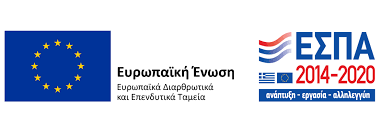 https://kedima.hmu.gr/
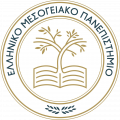 ΕΠΤΑ ΑΡΧΕΣ ΚΑΛΩΝ ΠΡΑΚΤΙΚΩΝ (CRLT UNIVERSITY OF MICHIGAN)
H προσωπική επαφή με τον καθηγητή αυξάνει την αποδοτικότητα του φοιτητή
H συνεργασία και οι προσωπικές σχέσεις μεταξύ των φοιτητών (αποκλείουν την απομόνωση)
H ενεργητική μάθηση (να ζουν αυτό που μαθαίνουν να μιλούν γι’ αυτό, να γράφουν για αυτό)
Άμεση ανατροφοδότηση (προηγούμενες γνώσεις, τι θα ήθελαν να μάθουν, τι έμαθαν και πως αυτοαξιολογούνται)
Η έμφαση στο χρόνο του έργου (είναι σημαντική η σωστή σχέση με τον χρόνο)
Υψηλές προσδοκίες από τους φοιτητές (λειτουργούν και γίνονται αυτοεκπληρούμενη προφητεία)
Σεβασμός στους διαφορετικούς τρόπους μάθησης των φοιτητών
Ελληνικό Μεσογειακό Πανεπιστήμιο/ Κέντρο Υποστήριξης Διδασκαλίας και Μάθησης
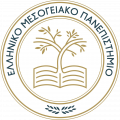 ΟΙ ΤΡΕΙΣ ΔΙΑΣΤΑΣΕΙΣ ΤΗΣ ΜΑΘΗΣΗΣ
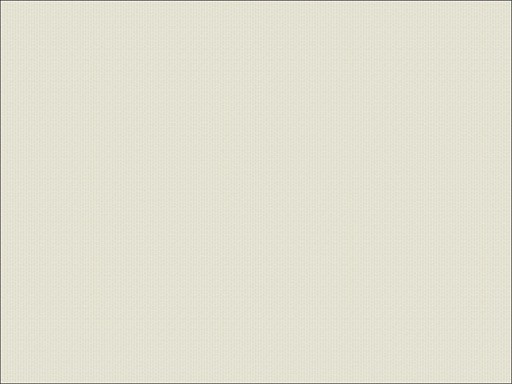 ΟΙ ΤΡΕΙΣ ΔΙΑΣΤΑΣΕΙΣ ΤΗΣ ΜΑΘΗΣΗΣ
(Μοντέλο Knud Illeris)
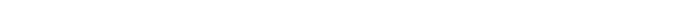 Υποκίνηση
Συναισθήματα, Υποκίνηση Ενδιαφέροντος, Διάθεση και Δέσμευση για μάθηση
Περιεχόμενο
Γνώσεις, Δεξιότητες, Ικανότητες, Αξίες, Στάσεις, Εκπαιδευτικές Μέθοδοι
Πλαίσιο
Εκπαιδευτικός Οργανισμός
Κοινωνία
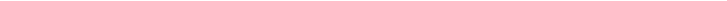 Ελληνικό Μεσογειακό Πανεπιστήμιο/ Κέντρο Υποστήριξης Διδασκαλίας και Μάθησης
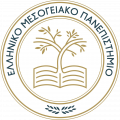 Το σεμινάριο υλοποιείται στα πλαίσια της Πράξης «Γραφείο υποστήριξης της διδασκαλίας και μάθησης στο Ελληνικό Μεσογειακό Πανεπιστήμιο» με κωδικό ΟΠΣ (MIS) 5162371 με τη Συγχρηματοδότησης της Ευρωπαϊκής Ένωσης
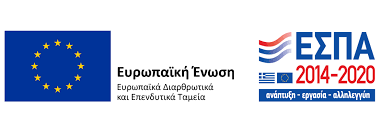